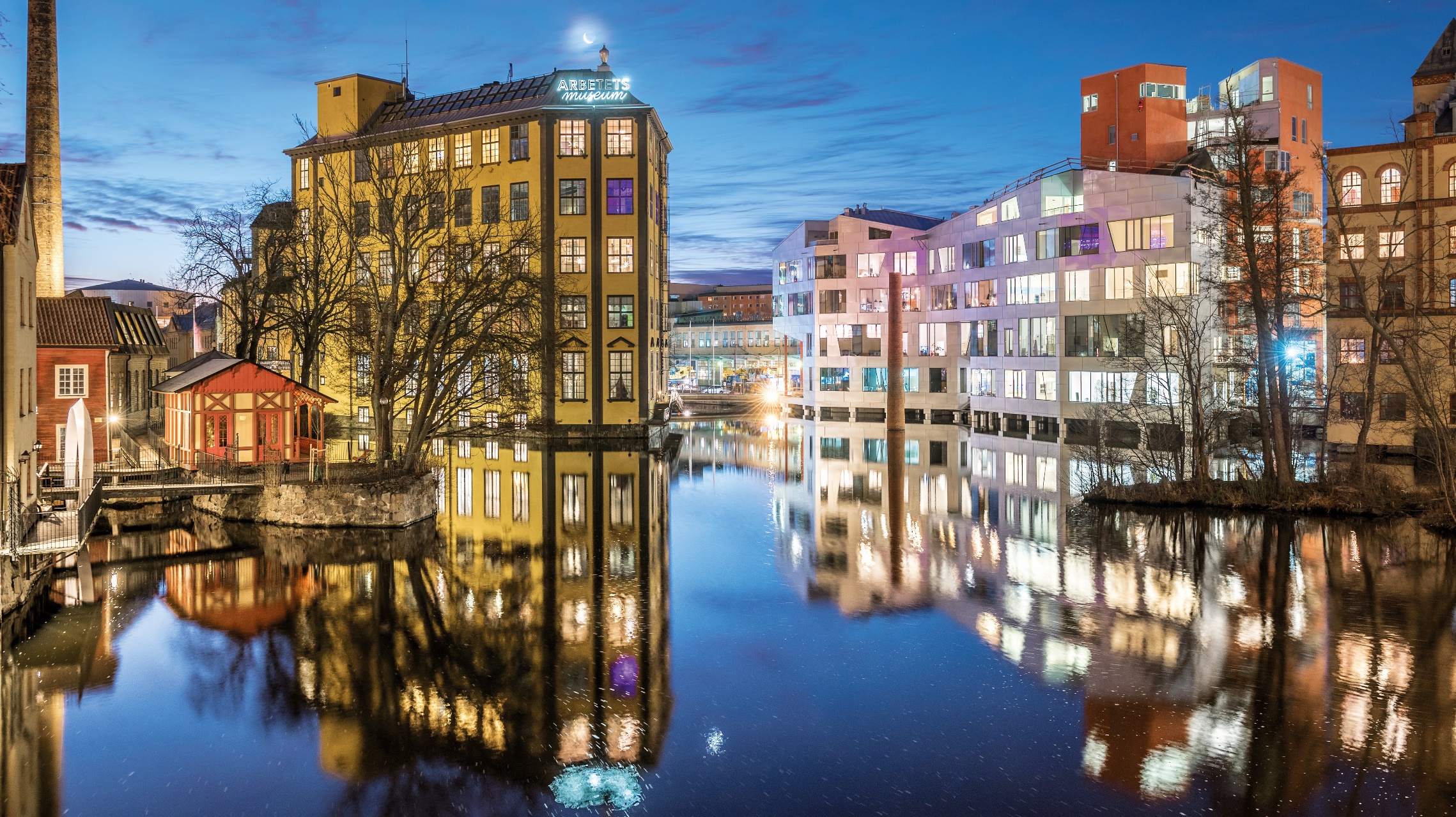 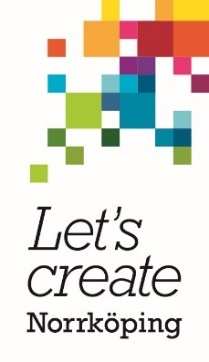 Municipal facts
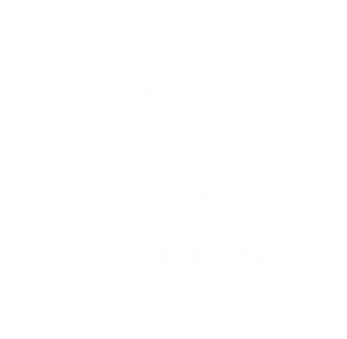 Municipality of Norrköping 2022
Area: 1 495 km2
Water area: 553 km2
Population: 145 120
Population density per km2: 97
Simonstorp
ÖSTERGÖTLAND
Krokek
Svärtinge Åby
Kvarsebo
NORRKÖPING Östra Husby
Skärblacka
Norsholm
Arkösund
ÖSTERSJÖN
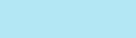 3
Source: Statistics Sweden
Norrköping in numbers
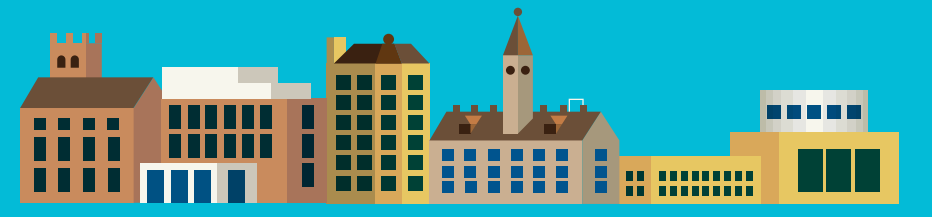 145 120: Number of residents – the ninth largest municipality in Sweden 1)

70 000: Number of job openings 2)

78,5 %: Share of gainfully employed population aged 20-64 years 2)

9,1 %: Unemployment rate (-1,1 percent units) 3)

21,0 %: Proportion of residents born abroad 1)
Source: Statistics Sweden and Swedish Public Employment Service
Note: 	1) Refers to the year 2022
	2) Refers to the year 2021
	3) Refers to january 2023, change since january 2022  in parentheses.
Population of Norrköping 1950-2022
+ 662
The number which the population of Norrköping grew in 2022
Population 31 dec 2022

145 120
72 469
72 651
Source: Statistics Sweden
Note: the y-axis does not begin by the value zero.
Annually population changes 1951-2022
Source: Statistics Sweden
Changes in population 1968-2022
Source: Statistics Sweden
Share of foreign born population in Norrköping, Sweden and some comparable municipalities
Source: Statistics Sweden
Population by country of birth (exkl. Sweden) 2000-2022
Source: Statistics Sweden
Note: The diagram refers to the most common birth countries among the population in Norrköping except Sweden. 
In 2022 there were 114 684 residents born in Sweden.
Population in Norrköping 2002, 2012 och 2022 by age
Source: Statistics Sweden
Number of job openings Norrköping 2000-2021
Source: Statistics Sweden
Job openings in Norrköping and Sweden by business area 2021
Source: Statistics Sweden
Commuting to and from Norrköping 1995-2021
Source: Statistics Sweden
A person living in one municipality and work in another is defined as a commuter.
Number of commuters to and from the municipalities with the most frequent commuting 2021
Stockholm
Katrineholm
1 190
320
Finspång
Nyköping
2 240
500
470
510
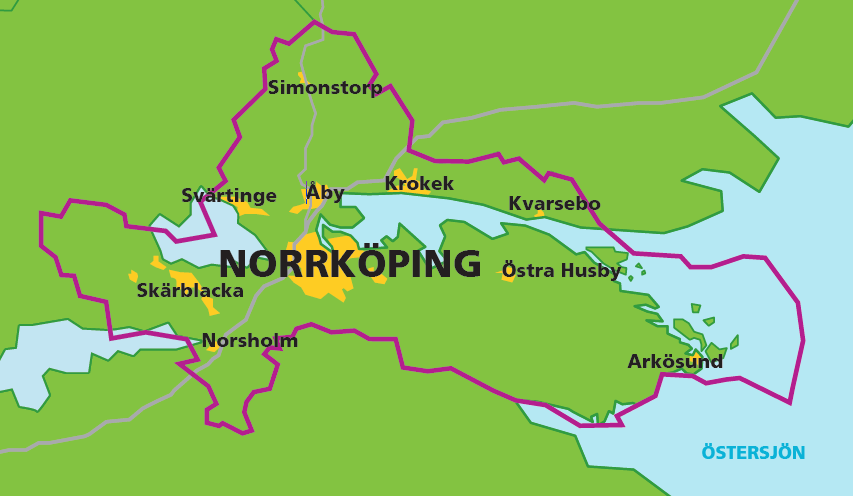 730
2 070
670
3 250
3 150
5 290
Linköping
1 190
Söderköping
200
Valdemarsvik
Källa: Statistiska centralbyrån
[Speaker Notes: Flest arbetspendlare mellan Norrköping och Linköping
Största utbytet av arbetspendlare för Norrköpings del under 2021 skedde med Linköping. Sammanlagt pendlade 8 500 personer över kommungränsen mellan Linköping och Norrköping från bostaden till arbetet. Den främsta arbetskommunen för de utpendlande Norrköpingsborna 2021 var just Linköping. Totalt pendlade nästan 5 300 Norrköpingsbor till Linköping för att arbete. Samtidigt pendlade fler än 3 250 personer till arbete i Norrköping från en bostad i Linköping. 

Den kommunen med störst pendlingsnetto gentemot Norrköping, dvs. som har flest inpendlare i förhållande till antalet utpendlare var Söderköping. 3 150 Söderköpingsbor förvärvsarbetade i Norrköping 2021. Åt motsatt håll pendlade ca 1 200 Norrköpingsbor till förvärvsarbete i Söderköping vilket innebär att nästan 2 000 fler pendlar till Norrköping från Söderköping jämfört med antalet som pendlar i motsatt riktning. 

Linköping var den kommun mot vilken Norrköping hade det största negativa pendlingsnettot, -2 040. Det innebär att 2 040 fler arbetspendlade från Norrköping till Linköping än antalet som arbetspendlade från Linköping till Norrköping.]
Share of gainfully employed population 20-64 years 2000 - 2021
Source: Statistics Sweden
Note: the y-axis does not begin by the value zero.
Unemployment rate january 2017 – january 2023
Source: Swedish Public Employment Service
Note: The umployment rate is the share of the labour force in the ages 16-64 years who are registred as unemployed
Educational level among the population, age 20-64 years
Source: Statistics Sweden
Educational level among the population, age 25-64 år
Norrköping, Sweden and some comparable municipalities, year 2022
Per cent
Source: Statistics Sweden
[Speaker Notes: Andel av befolkningen 20-64 med eftergymnasial utbildning har ökat i Norrköping. Dock har Norrköping lägre andel med eftergymnasial utbildning än till exempel Jönköping, Linköping, Västerås och Örebro.]
Newly constructed homes in Norrköping 1961-2022
Source: Municipality of Norrköping 1961-1974, Statistics Sweden 1975-2022